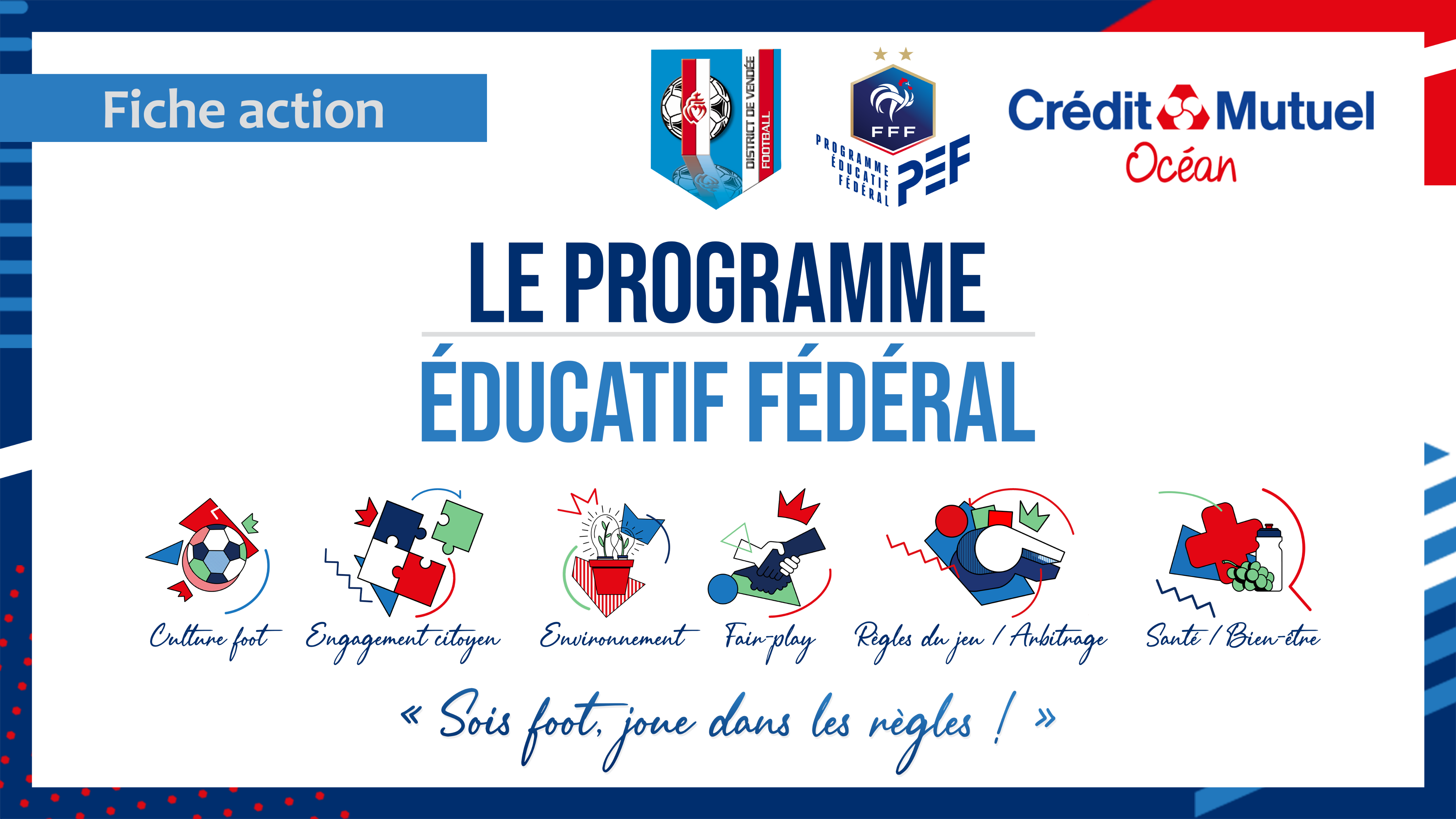 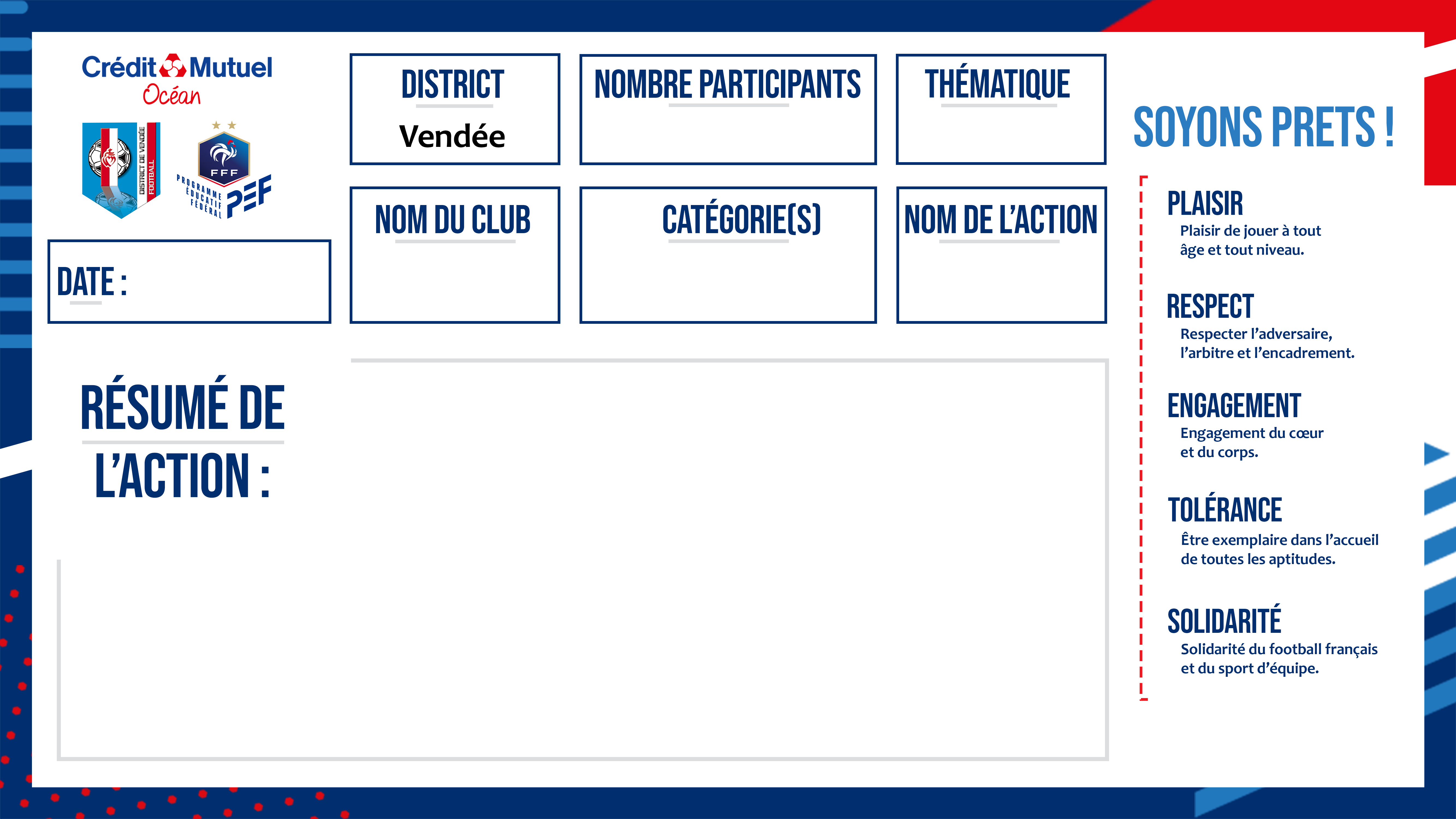 ENGAGEMENT CITOYENNETE
50
COLLECTES JOUETS
USMT COTE DE LUMIERE
U6-U13
15/12/21
En partenariat avec l’Adresse immobilier, les enfants à l’école de football de l’USMTCL ont récolté près de 50 jouets au profit de l’association « J’traine Pas » les rockeurs ont du cœur. Les jouets récoltés ont été remis à l’agence Immobilière, l’Adresse de la Tranche/mer le 15 décembre 2021.
Ils sont destinés à des enfants dans le besoin, enfants hospitalisés, autistes en Vendée

Merci à tous pour ce geste qui va mettre du sourire aux lèvres à ces enfants
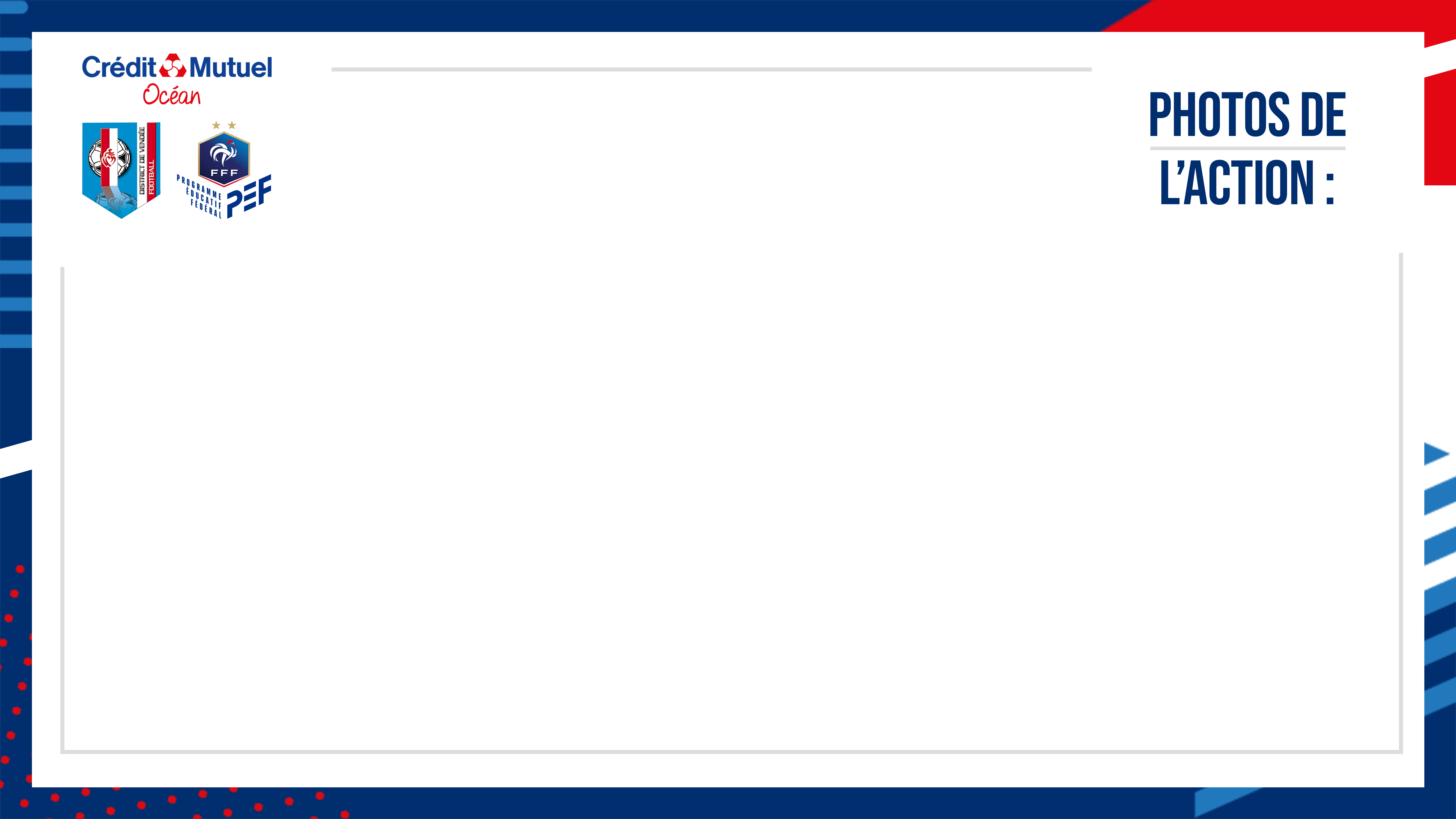 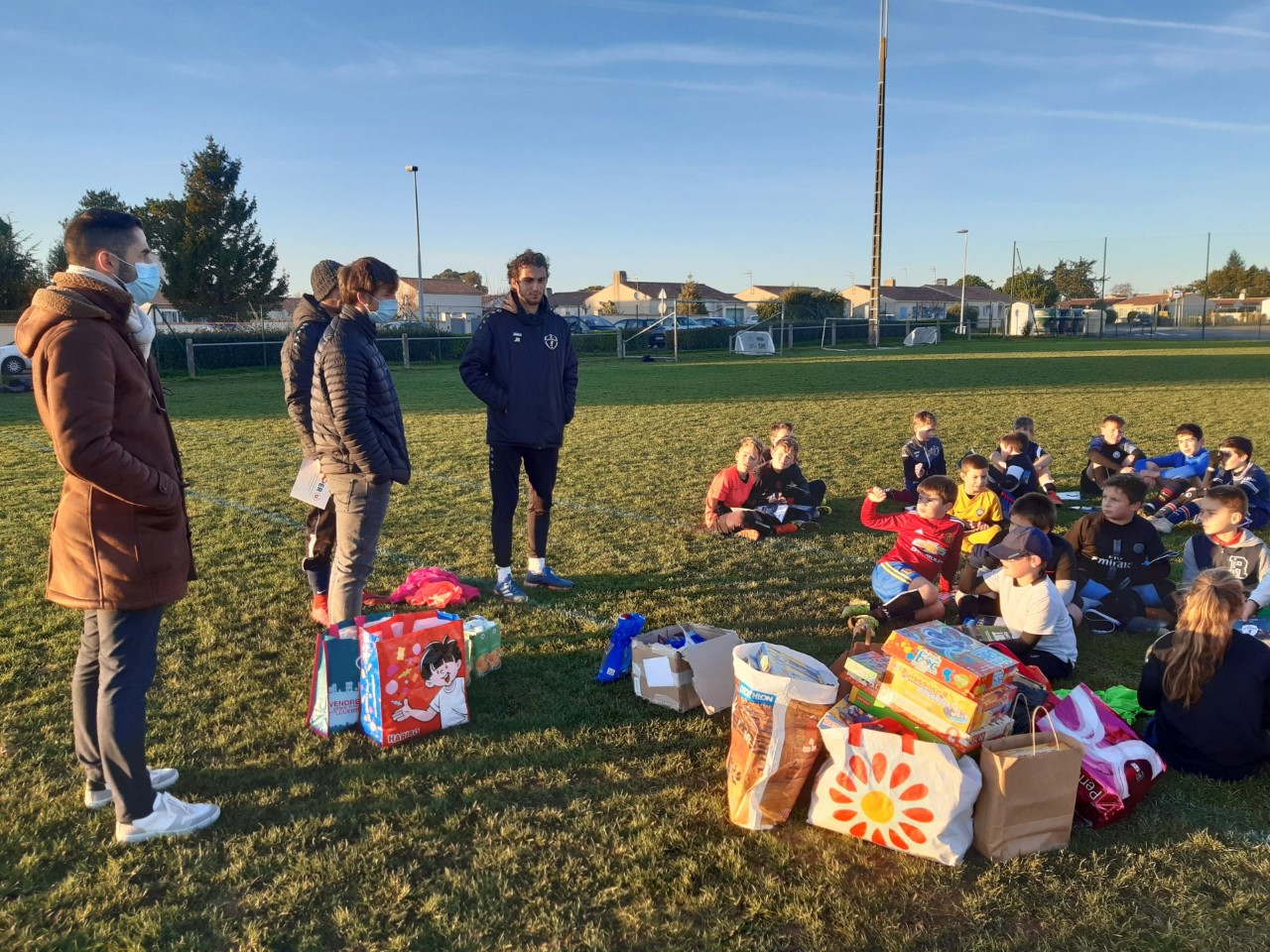